Figure
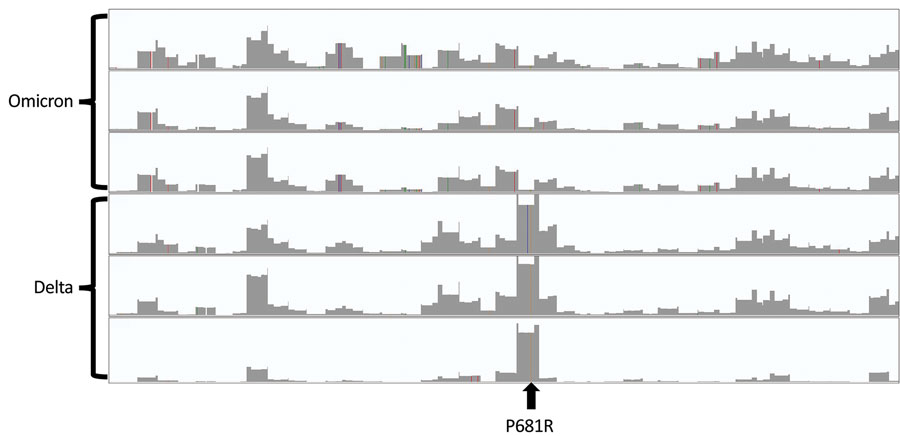 Figure. Integrated Genome Viewer (https://software.broadinstitute.org) plots of sequencing coverage of the entire length of the spike gene (3,821 nt, x-axis) of 3 representative sequences of the Omicron variant and 3 representative sequences of the Delta variant of severe acute respiratory syndrome coronavirus 2, processed in the same batch. The y-axis for each sequence is 250,000 reads. Although coverage plots are basically identical for other regions of the spike gene, coverage of the P681 position is the highest for Delta and one of the lowest for Omicron.
Heguy A, Dimartino D, Marier C, Zappile P, Guzman E, Duerr R, et al. Amplification Artifact in SARS-CoV-2 Omicron Sequences Carrying P681R Mutation, New York, USA. Emerg Infect Dis. 2022;28(4):881-883. https://doi.org/10.3201/eid2804.220146